CHÀO MỪNG CÁC EM ĐẾN VỚI BUỔI HỌC
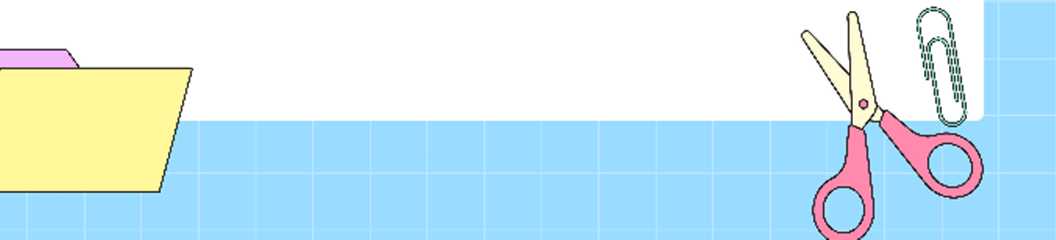 KHỞI ĐỘNG
Một số loài hoa có số lượng cánh hoa luồn là một số cố định, số cánh hoa trong các bông hoa thường xuất hiện nhiều theo những con số 1, 1,2, 3, 5, 8, 13, 21,...
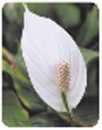 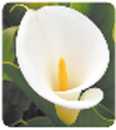 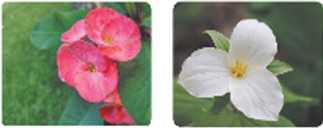 Hoa xiíriiiý. rốiìp |2 cánh) Hoa duyên linh (3cánh)
Hoa lan ý 11 cánh')
Híìa ium {I cánh)
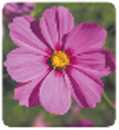 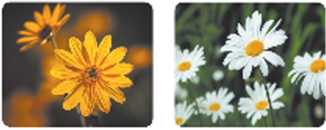 Hoa mận (5 cánh)
Hoa cành hưđni 1,8 cánhi
Hoa dâ q uỹ (13 cành) Hoa cúc cây (21 cánh)
í'Vgựòr>; fíffỊ>x://x!fi>!irrx>tnù.f:(>nit
KHỞI ĐỘNG
Ta có thể viết số cánh hoa của các bông hoa ở các hình trên lần lượt như sau: vị trí thứ nhất viết số 1, vị trí thứ hai viết số 1, vị trí thứ ba viết số 2,..., vị trí thứ tám viết số 21.
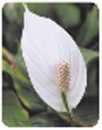 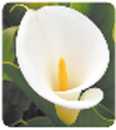 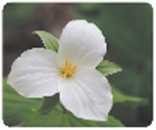 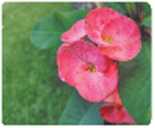 Hoa xiíriiiý. rốiìp |2 cánh)
Hoa lan ý 11 cánh')
Híìa ium {I cánh)
Hoa duyên linh (3 cánh)
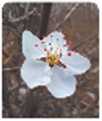 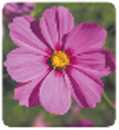 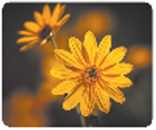 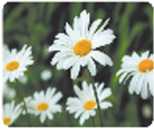 Hoa mận (5 cánh)
Hoa cành hưđni 1,8 cánhi
Hoadâquỳ(l3cãnh)
Hoa cúc úy (21 cánh)
(•V#|WỈW kfìỊ>x:/MlOli<'rx>fu!../:<‘ỉ>l}
KHỞI ĐỠNG
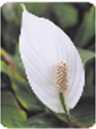 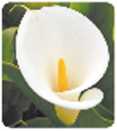 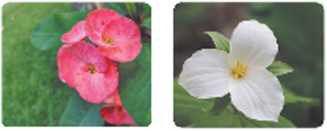 y
y
Hoa xưong rống (2 cành) Hoa duyôn linh 1.3 cánhì
Hoa lan ỹ ( I cánh)
Hoa rurr. (I cánh)
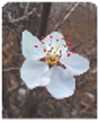 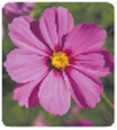 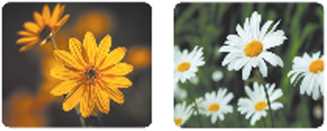 H<XI D'.ipt (5 cánh)
lloa cánh bướm (8 cánh)
Hoa dã quỳ (13 cánh)    Hou cúc lũy (21 cánh)
(.V/ỊỈỬÍH.* hapx:/ửkuỉtersioeLeủifi)
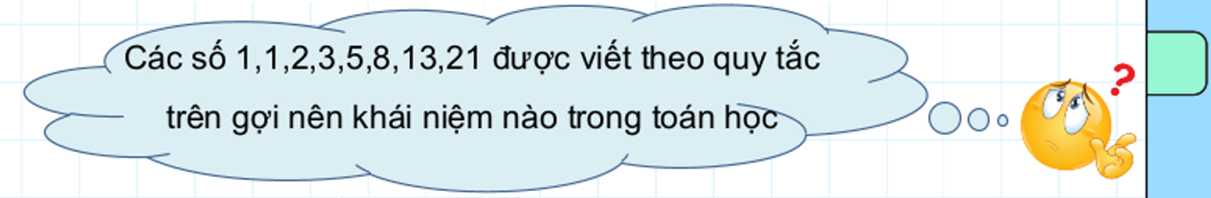 CHƯƠNG 2
DÃY SỐ. CẤP SỐ CỘNG. CẤP SỐ NHÂN

BÀI 1: DÃY SỐ
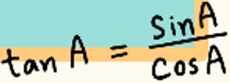 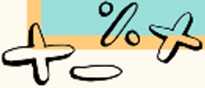 r-..,
NỘI DUNG BÀI HỌC
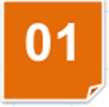 KHÁI NIỆM
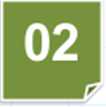 CÁCH CHO MỘT DÃY SỐ
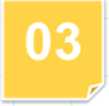 DÃY SỐ TĂNG, DÃY SỐ GIẢM
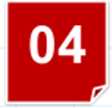 DÃY SỐ BỊ CHẠN
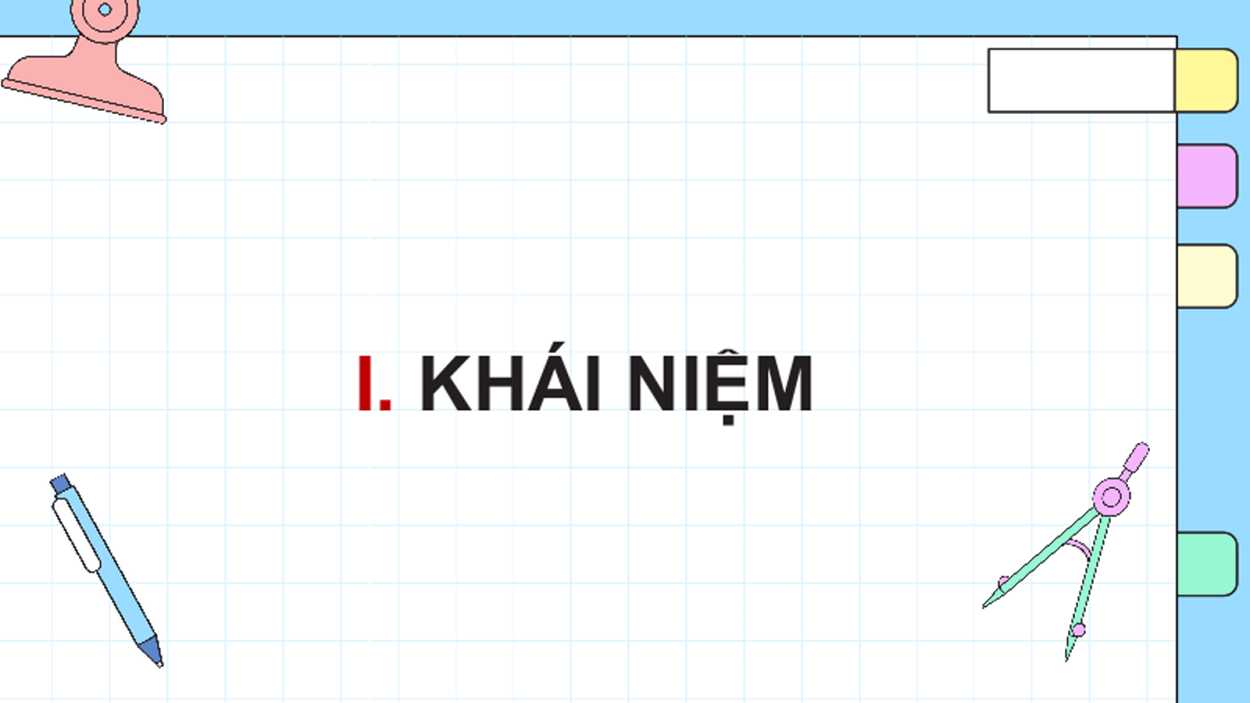 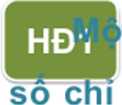 t vật chuyển động đều với vận tốc 20 m/s. Hãy viết các quãng đường (đơn vị: mét) vật chuyển độn được lần
lượt trong thời gian 1 giây, 2 giây, 3 giây, 4 giây, 5 giây
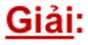 Quãng đường vật chuyển động được trong thời gian 1 giây là:
20 . 1 = 20 (m).
Quãng đường vật chuyển động được trong thời gian 2 giây là:
20.2 = 40 (m).
Giải:
Các số chỉ quãng đường (đơn vị: mét) vật chuyển động được lần
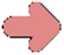 lượt trong thời gian 1 giây, 2 giây, 3 giây, 4 giây, 5 giây theo hàng ngang là: 20, 40, 60, 80,100.
•  Mỗi hàm số u: {1; 2; 3; ...;m}-» IRt(m 6 W*) được gọi là một dãy số hữu hạn.
Do mỗi số nguyên dương k (1 < k < ?n) tương ứng với đúng một số nên ta có thể viết dãy số đó dưới dạng khai triển:
••• r^ĩn*
• SỐ UỊ được gọi là số hạng đầu, số um được gọi là số hạng cuối của dãy số đó.
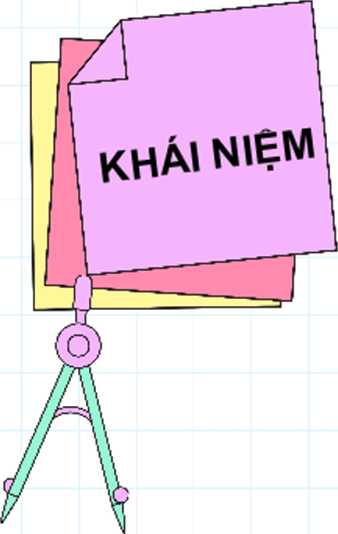 Ví dụ 1 (SGK-tr.44)
Hàm số u(n) = 2n xác định trên tập hợp M = {1;2;3;4;5} là một dãy số hữu hạn. Tìm số hạng đầu, số hạng cuối và viết dã số trên dưới dạng khai triển
Giải
Số hạng đầu, số hạng cuối của dãy số lần lượt là: Uỵ = 2;u5 = 10 Dạng khai triển của dãy số đó là: 2, 4, 6, 8, 10.
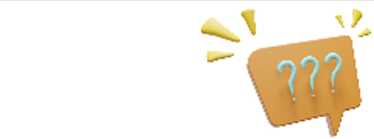 r1
Luyện tập 1
is_____________________________________A
Hàm số u(n) = n3 xác định trên tập hợp M = (1; 2; 3; 4; 5} là một dãy số hữu hạn. Tìm số cuối về viết dãy số trên dưới dạng khai triển
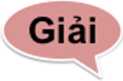 số hạng đầu của khai triển là: Uq = u(l) = l3 = 1
Số hạng cuối của khai triển là: u5 = u(5) = 53 = 125.
Dãy số được viết dưới dạng khai triển là: 1; 8; 27; 64; 125.
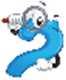 O
Cho hàm số u(n) = ;,neN*. Hãy viết các số u(l), u(2)/ ... u(n), ... theo hàng ngang
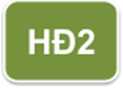 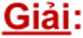 Ta có:
1 1 1 ux = -= l;u2 = -;u3 =
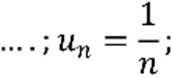 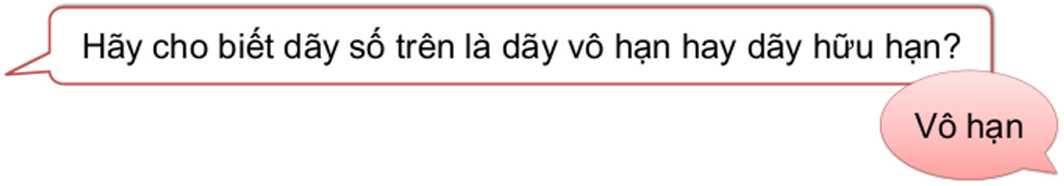 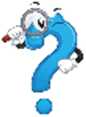 + Mỗi hàm số: u: N* -» IS được gọi là một dãy số vô hạn. Do mỗi số nguyên dương n tương ứng với đúng một số un nên ta có thể viết dãy số đó dưới dạng khai triển:
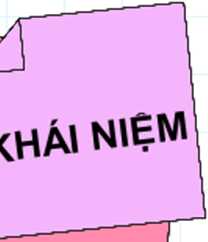 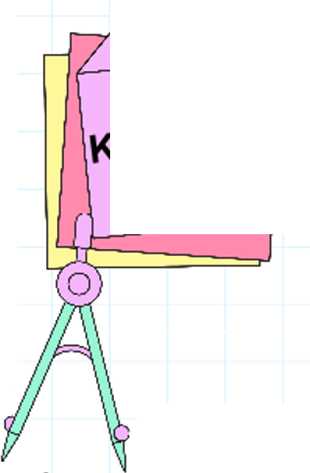 1^3 > ••• > ^n>
+ Dãy số đó còn được viết tắt là (un).
+ Số lí! gọi là số hạng thứ nhất (hay số hạng đầu), số u2 gọi là số hạng thứ hai,..., số un gọi là số hạng thứ n
và là số hạng tổng quát của dãy số đó.
Chú ý. Dãy số không đổi là dãy số có tất cả các số hạng đều bằng nhau
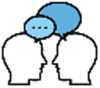 Thảo luận nhóm đôi, hoàn thành Ví dụ2
Ví dụ 2 (SGK - tr.44)
Cho lí(n) là dãy các số tự nhiên lẻ viết theo
thứ tự tăng dần và Uỵ = 1
a) Viết năm số hạng đầu của dãy số u(n)
b) Dựa đoán số hạng tồng quát và viết dạng khai triển của dãy số u(n)
Giải
a) Năm số hạng đầu của dãy số u(n) là:
UT — l;u2 — 3;u3 — 5;u4 = 7;u5 — 9
Ví dụ 2 (SGK - tr.44)
Cho lí(n) là dãy các số tự nhiên lẻ viết theo
thứ tự tăng dần và Uj = 1
a) Viết năm số hạng đầu của dãy số u(n)
b) Dựa đoán số hạng tổng quát và viết dạng khai triển của dãy số u(n)
Giải
b) Số hạng tổng quát của dãy số lí(n) được dự đoán là un - 2n - 1 với n 6 RI* Dạng khai triển của dãy số u(n) là: 1,3,5,..., 2n - 1,...
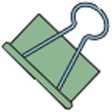 Luyện tập 2
Cho dãy số u(n) với un = n2
a) Viết năm số hạng đầu của dãy số u(n)
b) Viết dạng khai triển của dãy số u(n)
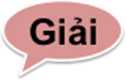 a) Năm số hạng đầu của dãy số là:
Uỵ = l2 = l;u2 = 22 = 4; «3 = 32 = 9; u4 = 42 = 16; Ií5 = 52 = 25 Số hạng tổng quát của dãy số un là un = n2 với n E N.
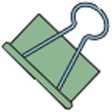 Luyện tập 2
Cho dãy số u(n) với un = n2
a) Viết năm số hạng đầu của dãy số u(n)
b) Viết dạng khai triển của dãy số u(n)
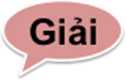 b) Dạng khai triển của dãy số:
IÍỊ = 1; n2 = 4;u3 = 9; IÍ4 = 16; u5 = 25;...; un = n2;...
CÁCH CHO MỘT DÃY SỐ
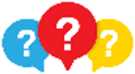 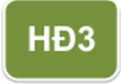 Xét mỗi dãy số sau:
•  Dãy số: 1,4,9,16,25,36,49,64,81,100(1)
•  Dãy số (un) được xác định như sau: Với mỗi số tự nhiên n > 1, (un) là số thập phân hữu hạn có phần số nguyên lả 1 và phần thập phân là n chữ số thập phân đầu tiên đứng sau dấu của số V2 = 1,414213562... Cụ thể là: UL = 1,4; u2 = 1,41; u3 = 1,414; u3 = 1,4142; «5 = 1,41421;... (2)
•  Dãy số (un) với un = (-2)n (3)
•  Dãy số (uri) được xác định như sau: Uj = 1 và un = un_ì 4- 2 với mọi n > 2 (4) a) Hãy nêu cách xác định mỗi số hạng của các dãy số (1), (2), (3), (4).
b) Từ đó hãy cho biết dãy số có thể chho bằng những cách nào.
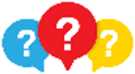 a) Cách xác định mỗi số hạng của các dãy số đã cho là:
- Dãy số (1) được xác định bằng cách liệt kê.
- Dãy số (2) được xác định bằng cách diễn đạt bằng lời cách xác định mỗi số hạng của dãy số đó.
- Dãy số (3) được xác định bằng cách cho công thức của số hạng tổng quát của dãy số đó.
- Dãy số (4) được xác định bằng cách cho bằng phương pháp quy hồi.
b) Từ ý a) ta có thể thấy dãy số có thể cho bằng 4 phương pháp: liệt kê, diễn đạt bằng lời các xác định mỗi số hạng của dãy số đó, cho công thức của số hạng tổng quát của dãy số đó, cho bằng phương pháp quy hồi.
KÉT LUẬN
- Liệt kê các số hạng của dãy số đó (với những dãy số hữu hạn và có ít số hạng).
- Diễn đạt bằng lời cách xác định mỗi số hạng của dãy số đó.
- Cho cõng thức của số hạng tổng quát của dãy số đó.
- Cho bằng phương pháp truy hồi.
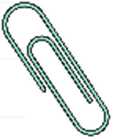 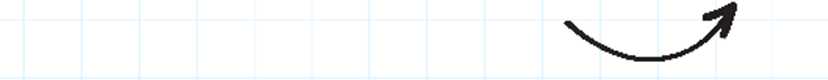 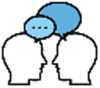 Thảo luận nhóm bốn, hoàn thành Ví dụ 3
ách xác định mỗi dãy số sau:
Ví dụ 3(SGK-tr.45)
a) Dãy số: 1,8,27,64,125,343,512,729,1000 (5)
b) Dãy số (un) được xác định như sau: Với mỗi số tự nhiên n > 1, un là số thập phân hữu hạn có phần số nguyên là 3 và phần thập phân là n chữ số thập phân đầu tiên đứng sau dấu cùa số n = 3,141592653589
c) Dãy số (un) với un = n2 +n (7)
d) Dãy số (u„) được xác định bởi ux = 1 và un = 2un_1 với mọi n > 2 (8)
Ví dụ 3 (SGK - tr.45)
Giải
a) Dãy số (5) được xác định bằng cách liệt kê các số hạng của dãy số.
b) Dãy số (6) được xác định bằng cách diễn đạt bằng lời cách xác định mỗi số hạng của dãy số.
c) Dãy số (7) được xác định bằng cách cho công thức của số hạng tồng quát của dãy số.
d) Dãy số (8) được xác định bằng phhương pháp truy hồi
Thảo luận nhóm đôi, hoàn thành Ví dụ 3
Ví dụ 4 (SGK - tr.45)
Dãy số được nêu trong phần mờ đầu được gọi là
dãy số Fibonacci.
Dãy số Fibonacci là dãy số (u„) được xác định bởi: Uj = 1, u2 = 1 và = Un-t + un_2 vó'i mọi 71 > 3 (9)
Viết mười số hạng đầu của dãy số
Giảii) T__'.....
Ta có: Ujl = u2 = 1
Để tìm u3, thay n = 3 vào công thức (9), ta được: u3 = u2 +   = 1 + 1 = 2
Để tìm u4, thay n = 4 vào công thức (9), ta được: u4 = u3 + u2 = 2 + 1 = 3
Cứ như thế, ta tìm được mười số hạng đầu của dây số: 1,1,2,3,5,8; 13,21,34,55.
Cho dãy số (un) với un = Tìm u33, u333 và viết
Luyện tập 3
I dãy số dưới dạng khai triển.
Giải
Ta có: u33 =       = 0,3;
3.33 + 1         ’
333-3 _ n OO
^333 — - ' " . . — 0,33
000   3.333+1
Dãy số dưới dạng khai triển là:
1           1  .     ~          1      _      n-3
«1 =      =  7^3 = 0; u4 = ^;...;un =
DÃY SỐ TĂNG, DÃY SÓ GIẢM
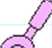 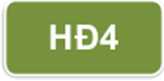 Cho dãy số (un) với un = n2. Tính un+1. Từ đó, hãy so
sánh un+1 và un với mọi n E
Giải:
Ta có: un+1 = (n + l)2 = n2 + 2n + 1
Xét hiệu:
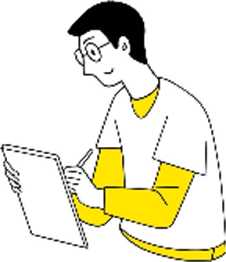 UÍJ+1 — U7I = n2 + 2n + 1 — n2 = 2n + 1 >0 với mọi new*.
Vậy un+1 > un.
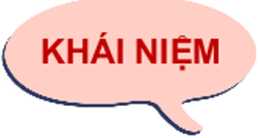 + Dãy sô (un) được gọi là dãy sô tăng nêu un+ỉ > un với mọi n G N*.
+ Dãy số (ụn) được gọi là dãy số giảm nếu un+1 < un với mọi n e N*.
ĩ'
Ví dụ 5 (SGK - tr.46)
Chứng minh rằng dãy số (un) với un = 3n - 2 là một dãy số tăng.
Giải
Với mọi n e KT, ta có: un+1 = 3(n + 1) — 2 = 3n + 1
Xét hiệu: u„+1 -un = (3n + 1) — (3n - 2) = 3 > 0 với mọi n e N*. Do đó, un+ỵ > un với mọi n G N*.
Vậy dãy số (un) là một dãy số tăng.
Thảo luận nhóm đôi, hoàn thành Luyện tập 4
Luyện tập 4
Chứng minh rằng
Chú ý:
Không phải mọi dãy số đều là dãy số tăng hay dãy số giảm. Chẳng hạn, dãy số (un) với un = (-1)" có dạng khai triển: -1; 1; -1; 1; -1;.... Không là dãy số tăng, cũng không là dãy dãy số giàm.
dãy số (vn) với V = là một dây số giảm
Giải
Ta có: un+1 =
Xét hiệu: un+1 -un = ^ĩ-ị = -|.^<0
Suy ra un+1 < un
Vậy dãy số giảm.
IV.
DÃY SỐ BỊ CHẴN
( KHÁI NIỆM
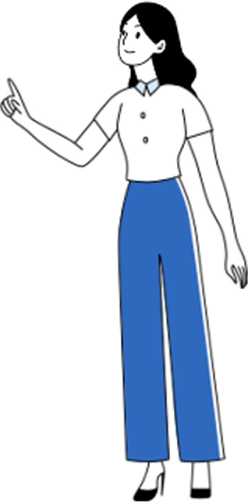 - Dãy số (u„) được gọi là bị chặn trên nếu tồn tại một số M sao cho un < M với mọi n e N*.
- Dãy số (ttn) được gọi là bị chặn dưới nếu tồn tại một số m sao cho un > m với mọi n e N*.
- Dãy số (urt) được gọi là bị chặn nếu nó vừa bị chặn trên, vừa bị chặn dưới; tức là tồn tại các số m và M
sao cho m < un < M với mọi n G RT.
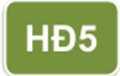 Cho dãy số (un) với Iín = 1 + Ằ Khẳng định un < 2 với ì ỉ.
mọi n G FT có đúng không?
Giải:
Xét hiệu: un -2 = 14-7-2=7-1
11                    n             n
Vì n e N’ nên n > 1 suy ra 7 < 1
11
Do đó: 7 - 1 < 0
n
Vậy un - 2 < 0 hay un < 2
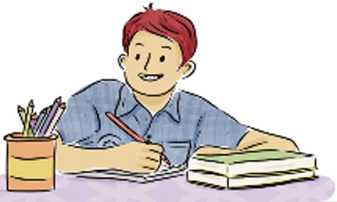 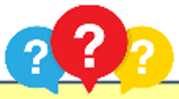 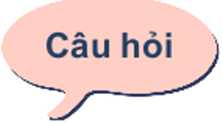 Dựa vào định nghĩa, hãy chứng minh đày số:
Với mọi n e FT ta có:
__ 2n+l _ o 3 lln = “"TT = 2 - —— n n+2         Ì1+2
Vì 0 < —7-< l,VneN‘nên 1 < 2 - -ị; < 2, Vn e RT n+2                           n+2
Nên dãy số bị chặn trên.
un - “T7'^n G
f L I
dãy số bị chặn?
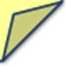 ■=> Vậy dãy số (un) bị chặn.
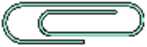 Chứng minh rằng dãy số (un) với un = =^-là bị chặn.
Ví dụ 6(SGK-tr.47)
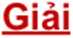 2n+5 _ 2(n+l)+3
n+1      n+1
3
n+1
Ta có: un =
, Vn 6 N*
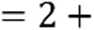 Vì 0 < -ị- < I, Vn e ir nên 2 < 2 + -3- < 7 hay 2 < un < 7, Vn e RT 71+1   2                           n+1   2    7       n 2’
Vậy dãy số (uj là dãy số bị chặn.
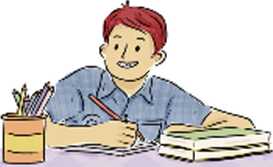 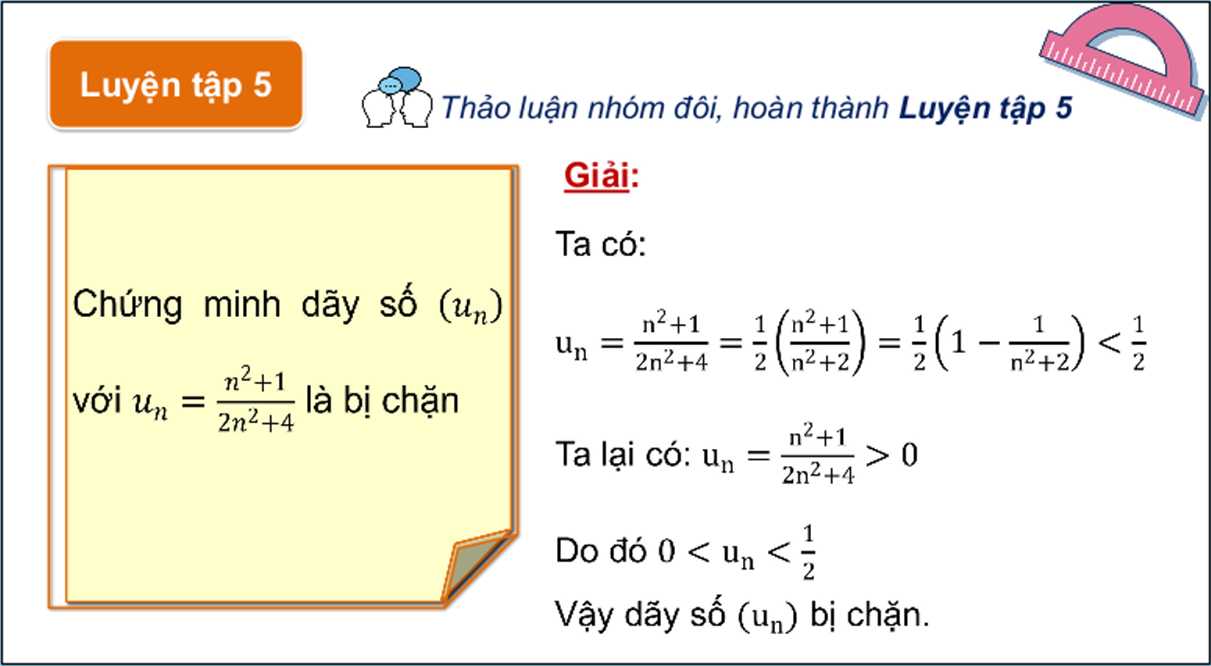 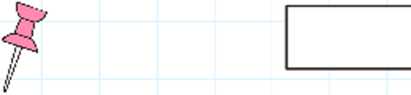 LUYỆN TẬP
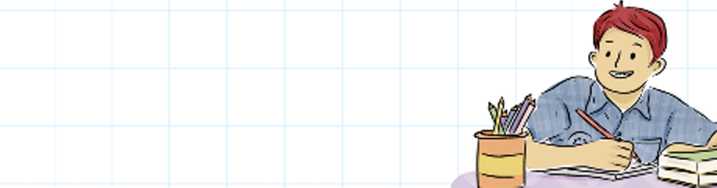 TRÒ CHƠI TRẮC NGHIỆM
Câu 1:
Cho dãy số (ụn) với u„ = .Khẳng định nào sau đây là đúng?
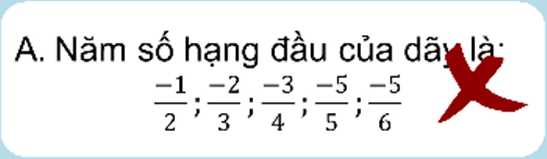 c. Là dãy số tăng
K
B. 5 số số hạng đầu của dãy là:
K
D. Bị chặn trên bởi số 1
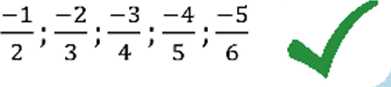 TRÒ CHƠI TRẮC NGHIỆM
Câu 2:
Cho dãy số (u„) với un = .Khẳng định nào sau đây là sai?
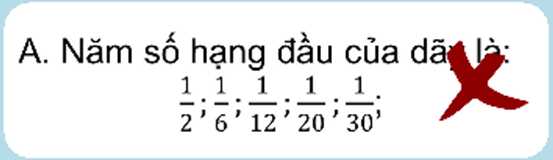 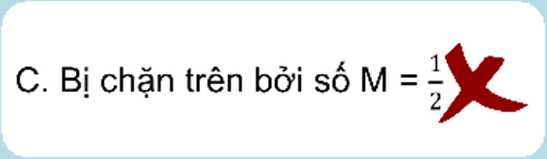 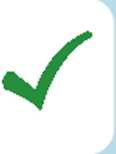 K
B. Là dãy số tăng
D. Không bị chặn
TRÒ CHƠI TRẮC NGHIỆM
TRÒ CHƠI TRẮC NGHIỆM
TRÒ CHƠI TRẮC NGHIỆM
LUYỆN TẬP
Bài 1 (SGK-tr.47). Viết năm số hạng đầu của mỗi dãy số có số hạng tổng quát un cho bởi công thức sau:
a)un = 2n2 + l b)un=^T7     c) un =      d)un = (l+£)
Giải
a) Ta có: 5 số hạng đầu tiên của dãy (u„) là:
u-i = 2.12 + 1 = 3; u2 = 2.22 + 1 = 9; «3 = 2.32 + 1 = 19;
Ií4 = 2.42 + 1 = 33; us = 2.52 + 1 = 51.
LUYỆN TẬP
Bài 1 (SGK-tr.47). Viết năm số hạng đầu của mỗi dãy số có số hạng tổng quát un cho bởi công thức sau:
a) un = 2n2 +1 b) un =           c) un =        d) un = (l+£)
Giải
b) Ta có 5 số hạng đầu của dãy un = là:
7. =      = -1 ■ 77., =     = -•= ùỉiỉ = _ Ị.1.
1    2.1-1        ’   2    2.2-1    3’   3    2.3-1       5’   4    2.4-1    7’
1
5    2.5-1      9’
LUYỆN TẬP
Bài 1 (SGK-tr.47). Viết năm số hạng đầu của mỗi dãy số có số hạng tổng quát un cho bởi công thức sau:
a)un = 2n2 + l b)un=^T7     c) un =      d)un = (l+£)
Giải
,                  J.         ,                             2n ..
c) Ta có 5 sô hạng đâu của dãy un-^ là:
21 2 2 23 2^ 25
«! = Y = 2;iz2 = Y = 4;u3 = Y = 8;u4 = Y = 16;u5 = Y = 32
Bài 1 (SGK-tr.47). Viết năm số hạng đầu của mỗi dãy số có số hạng tổng quát un cho bởi công thức sau:
a) un = 2n2 +1 b) un =           c) un =        d) un = (l+£)
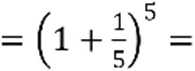 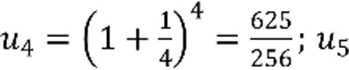 7776
3125’
Bài 2 (SGK-tr.48).
a) Gọi u„ là số chấm ở hàng thứ n trong Hình 1. Dự đoán công thức của số hạng tổng quát cho dãy số (un)
b) Gọi (vn) là tổng diện tích của các hình tô màu ở hàng thứ n trong
Hình 2 (mỗi ô vuông nhỏ là một đơn vị diện tích). Dự đoán công
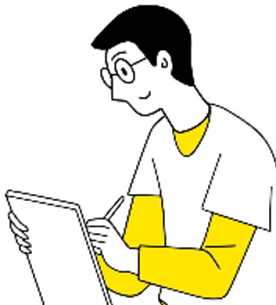 thức của số hạng tồng quát cho dãy số (u„)
c
ES EB
ỉiiiìil’ thứ t
Hừng thứ 2 IIÌHiỵ ihií ?
ỈỈÌHIỊỊ ỉhií4
HứttỊỊ ỉkữ ỉ o
Hiìrqi lỉiií 2 í
iíá»s rỉưt s 0 0 0
HiiKịi lỉiii -í f ) ( ) ( ) fjỆ)
Hình 2
íỉihỉl s
Bài 2 (SGK-tr.48).
tha i □
Giải
a) Số chấm ở hàng thứ nhất là: u = 1; Số chấm ở hàng thứ hai là: u = 2;
số chấm ở hàng thứ ba là: U3 = 3; Số chấm ở hàng thứ tư là: u, = 4;
Vậy số chấm ở hàng thứ n là: u = n.
n
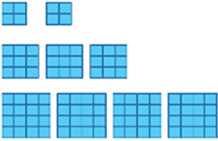 Hiuvị ĩhít '2
lỉãrtỊỊ thứ 3
ỉlãníĩ thử 4
tlòùi 2
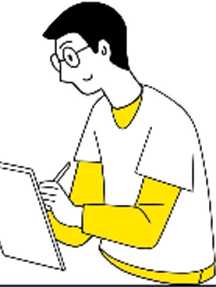 Bài 2 (SGK-tr.48).
Hồng lỉiứ ỉ (.3
Hồng Ỉfitỉ 2 o o
Hàngĩỉỉìi.ỉ o o o
—                      fỉừ"glfnĩ4 0 0'00
Giai
Hĩnh >
b) Diện tích của các ô màu ở hàng thứ nhất là: V = 1 = l3;
Diện tích của các ô màu ở hàng thứ hai là: V2 = 8 = 23;
Diện tích của các ô màu ở hàng thứ ba là: V - 27 - 33;
Diện tích của các ô màu ở hàng thứ tư là: V = 64 = 43;
Vậy diện tích của các ô màu ờ hàng thứ n là: V - rỉ.
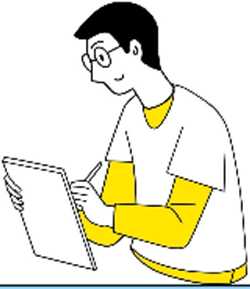 X         71—3
a) un =
' n 71+2
c) un = (-!)”. (2n + i)
Giải
X -r_                 21-1-1 — 3    n-2
a) Ta có: un+1 = —7-— = ——
/         n+i 71+1+2   n+3
X/'£ t •- .                  n-2 n—3
n+3  n+2   (n+3)(n+2) > °- Vx e w
Xét hiẹu un+1 - un =
Suy ra un+i > un
Vì vậy dãy sô đã cho là dãy sô tăng.
Bài 3 (SGK-tr.48). Xét tính tăng, giảm của mỗi dãy số (u,j) biết:
a)un = ^|      b)u„ = ^      c)un = (-l)n.(2n + l)
Giải
b) Ta có: u„ > 0, Vn e RT
_    3,l+1    _   3
Un+1 ~ 2«+l.(n+1)! - 2(n+1)U”
Vì n e /V' nên < I suy ra un+1 < un
Vì vậy dãy số đã cho là dãy số giảm.
Bài 3 (SGK-tr.48). Xét tính tăng, giảm của mỗi dãy số (u,j) biết:
71—3
a) un =
' n 71+2
c) un = (-!)". (2"+ 1)
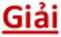 c) Ta có: un+1 = (-1)"+1. (2"+1 + 1)
+) Nếu n chẵn thì Itn+1 - -(2.2" + 1) và un - 2n + 1. Do đó un+1 < un Vì vậy với n chẵn thì dãy số đã cho là dãy giảm.
+) Nếu n lẻ thì Itn+1 — (2.2" + 1) và un - —(2" + 1). Do đó un+ì > un Vì vậy với n chẵn thì dãy số đã cho là dãy tăng.
Bài 4 (SGK-tr.48). Chứng minh rằng:
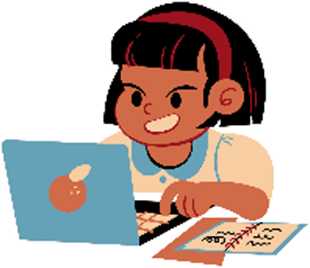 a) Dây số (u„) với un = n2 + 2 bị chặn dưới;
b) Dãy số (un) với un = -2n + 1 là bị chặn trên;
c) Dãy số (un) với un = —là bị chặn.
Giải
a) Ta có: n 6 RI* nên n > 1 suy ra n2 + 2 > 3 Do đó un > 3 Vậy dãy số (un) bị chặn dưới bởi 3.
b) Ta có: n 6 RT nên n > 1 suy ra un = -2n + 1 < -1 Do đó un < -1 Vậy dãy số (un) bị chặn trên bởi -1
Bài 4 (SGK-tr.48). Chứng minh rằng:
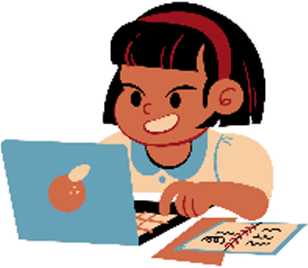 a) Dãy số (iín) với un = n2 + 2 bị chặn dưới;
b) Dãy số (iín) với un = -2n + 1 là bị chặn trên;
c) Dãy số (un) với un = là bị chặn.
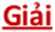 1__Ị_
n n+1
1 n(n+l)
c) Ta có: un = —7— = '           11 n2+n
Vì n G N* nên n > 1 suy ra-        un = -- -!->0
7 n   n+1     “ n n+1
Ta lại có: - < 1 và          ị suy ra un            1 - ị = ị. Do đó 0 < un < ị
• n             n + l       2    7 n n n+1         2 2                  n 2
Vậy dãy số (un) bị chặn.
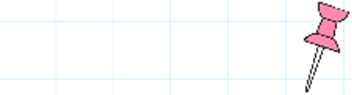 VẬN DỤNG
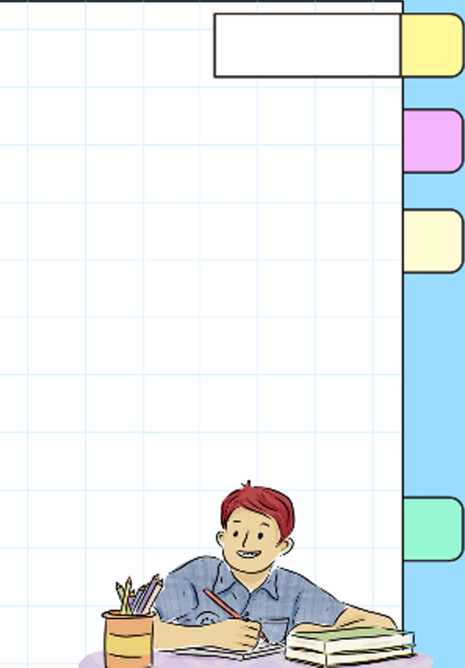 VẬN DỤNG
Bài 5 (SGK-tr.48). Cho dãy số thực dương (un). Chứng minh rằng
dãy số (u„) là dãy số tăng khi và chỉ khi > 1 với mọi n e N*
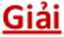 +) Nếu > 1 với mọi new* thì Un+1 > un. un
Do đó dãy số (un) là dãy số tăng.
+) Nếu (un) là dãy số tăng thì un+1 > un do đó > 1.
un
Bài 6 (SGK - tr48). Chị Mai gửi tiền tiết kiệm vào ngân hàng theo thể thức lãi kép như sau. Lần đầu chị gửi 100 triệu động. Sau đó, cứ hết 1 tháng chị lại gửi thêm vào ngân hàng 6 triệu đồng. Biết lãi suất của ngân hàng là 0,5% một tháng. Gọi Pn (triệu đồng) là số tiền chị có trong ngân hàng sau
n tháng.
a) Tính số tiền chị có trong ngân hàng sau 1 tháng.
b) Tính số tiền chị có trong ngân hàng sau 3 tháng.
c) Dự đoán công thức của Pn tính theo n.
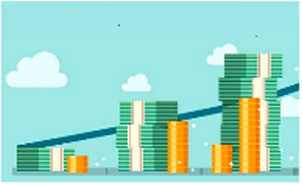 Giải
Gọi PQ = 100 (triệu đồng) lả số tiền ban đầu mà chị Mai gửi vào.
a) Số tiền chị có trong ngân hàng sau 1 tháng kể cả tiền gửi thêm là:
P = 100 4-100.0,5% + 6 = po(l + 0,5%) + 6 = 106,5 (triệu đồng).
b) Số tiền chị có trong ngân hàng sau 2 tháng là:
P = Pt(l + 0,5%) + 6 = po(l + 0,5%)2 + 6(1 + 0,5%) + 6
= 100,5(1 + 0,5%) + 6.(1 + 0,5%) + 6 = 113,0325 (triệu đồng)
+) số tiền chị có trong ngân hảng sau 3 tháng lả:
p = P2(l + 0,5%) 4- 6 = po(l 4- 0,5%)3 4- 6. (1 4- 0,5%)2 4- 6. (1 4- 0,5%) 4- 6
= 100. (1 + 0,5%)J + 6(1 + 0,5%)2 + 6. (1 + 0,5%) + 6 « 119,6 (triệu đồng)
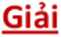 c) số tiền chị có trong ngân hàng sau 4 tháng là:
p = po(l + 0,5%)4 + 6. (1 + 0,5%)3 4- 6. (1 4- 0,5%)2 + 6(1 + 0,5) + 6 4
= 100. (1 + 0,5%) + 6. (1 + 0,5%) + 6(1 + 0,5%)2 + 6. (1 + 0,5%) + 6
Số tiền chị có trong ngân hàng sau n tháng là:
p = 100. (1 + 0,5%)n + 6(1 + 0,5%)" 1 + 6(1 + 0,5%)" 2 + II
6. (1 + 0,5%)" 34-... + 6 với mọi n e N*.
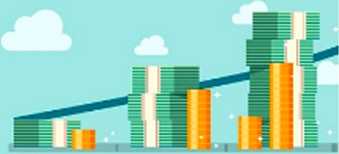 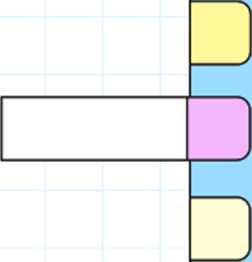 HƯỚNG DẪN VỀ NHÀ
ôn lại các kiến thức đã học trong bài
Hoàn thành bài tập SBT
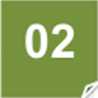 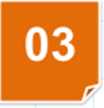 Chuẩn bị bài sau - Bài 2: cấp số cộng
■X
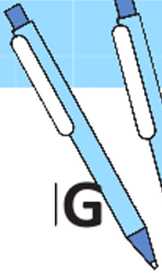 X
■Z
y
HẸN GẶP LẠI CÁC EM TRON TIẾT HỌC SAU!
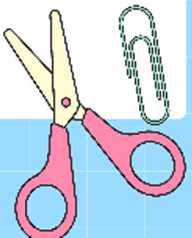 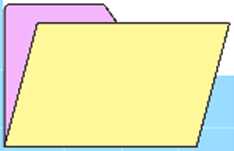 y